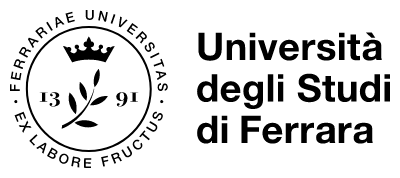 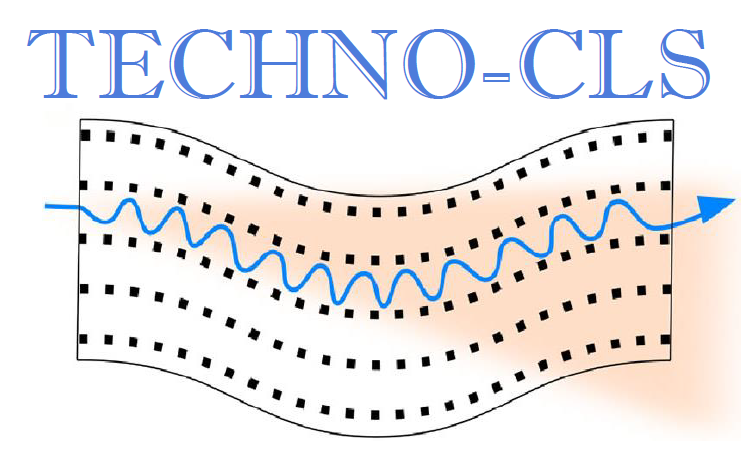 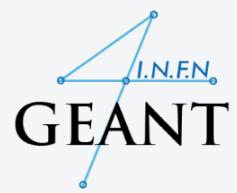 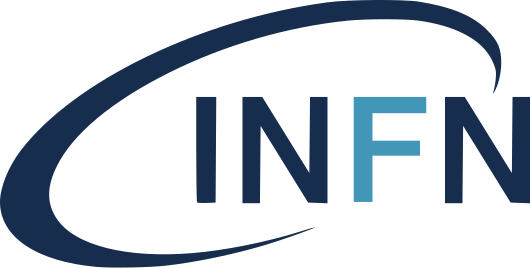 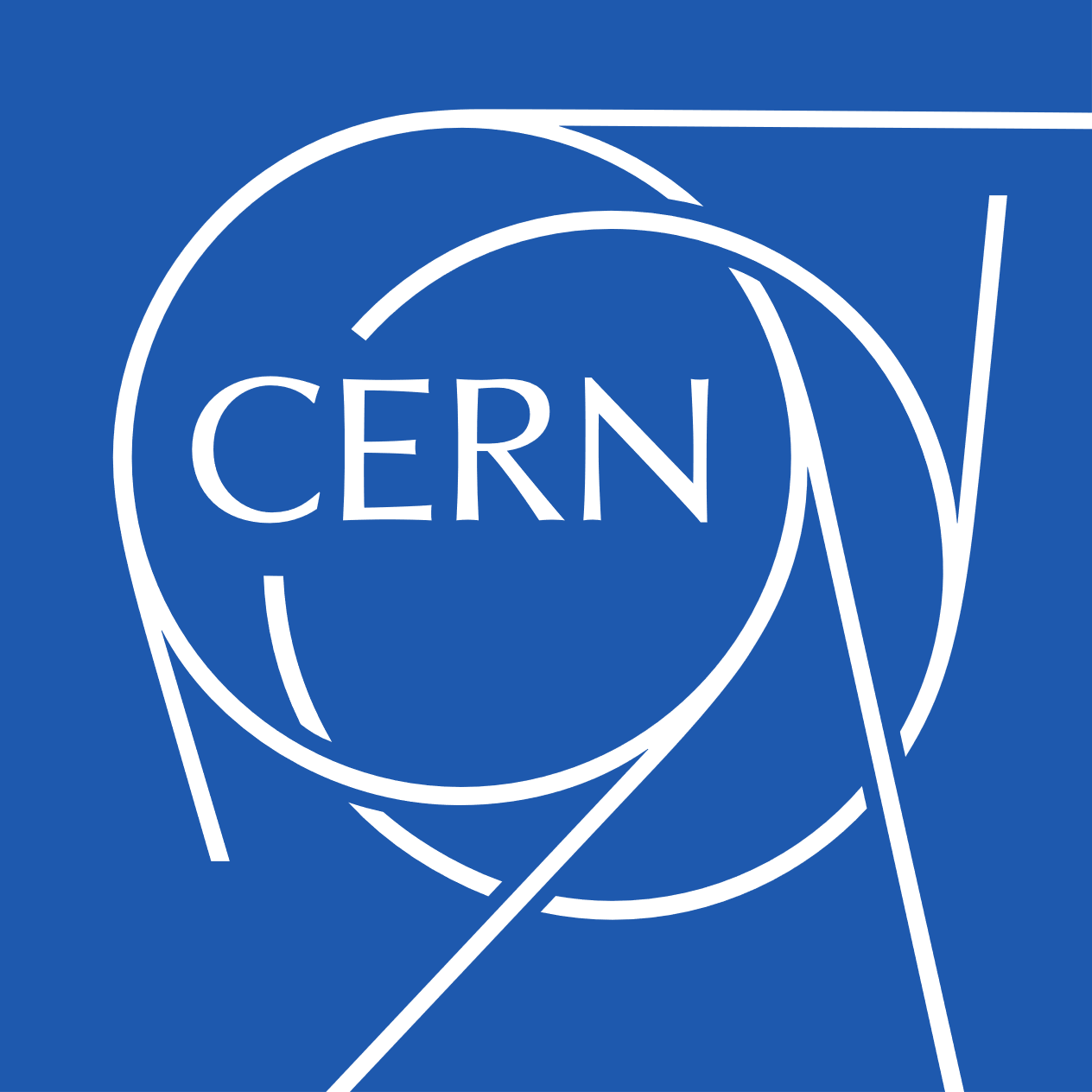 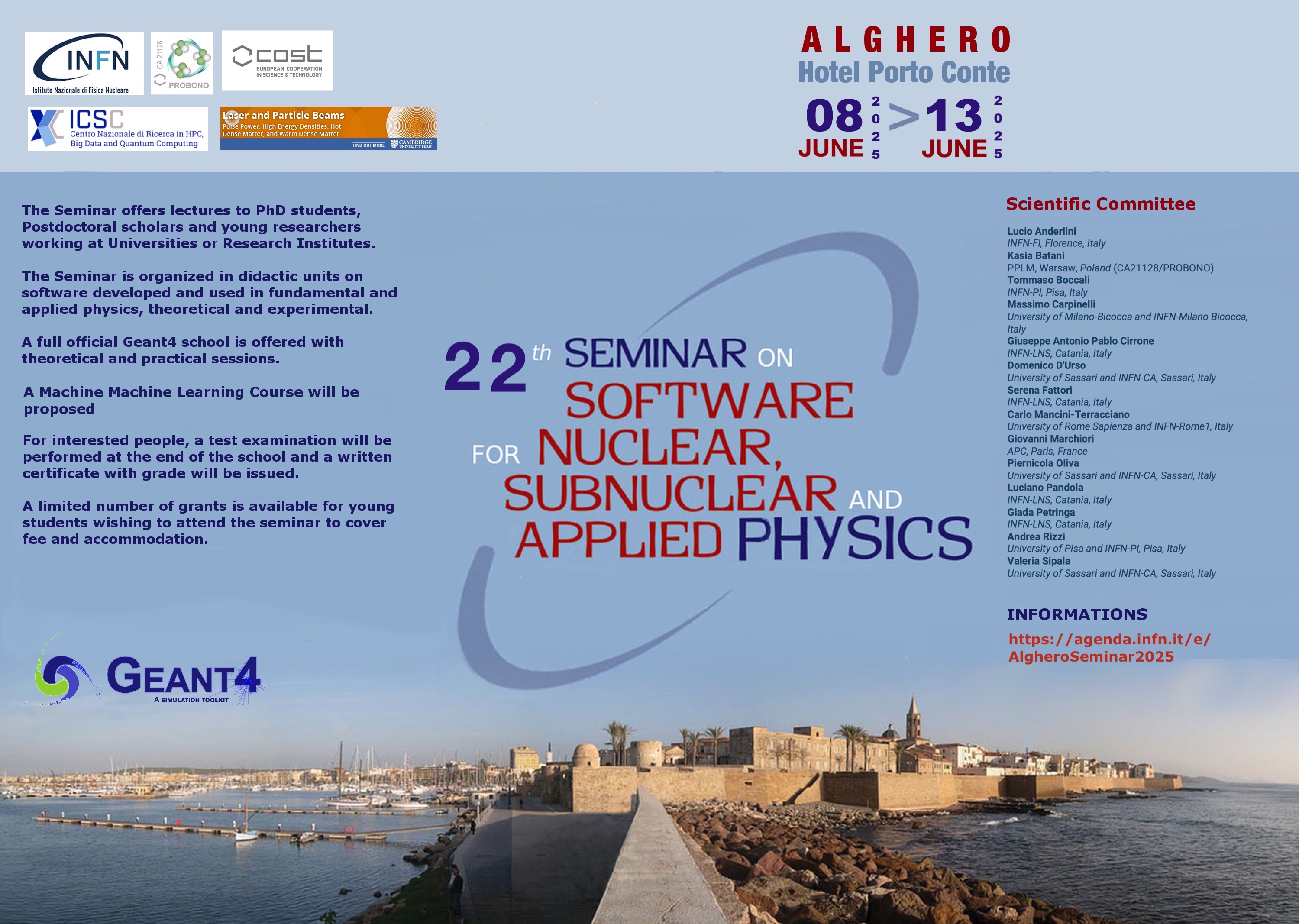 Light from Order:Radiation Generation through Oriented Crystal–Beam Interaction
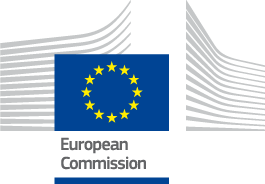 Riccardo Negrello
Ph.D Student 
University of Ferrara
INFN Ferrara Division
EIC-PATHFINDER-OPEN 
 TECHNO-CLS  (GA 101046458)
H2020-MSCA-RISE 
N-LIGHT  (GA 872196)
Channeling
e+
Oriented material
particle
Amorphous material
e-
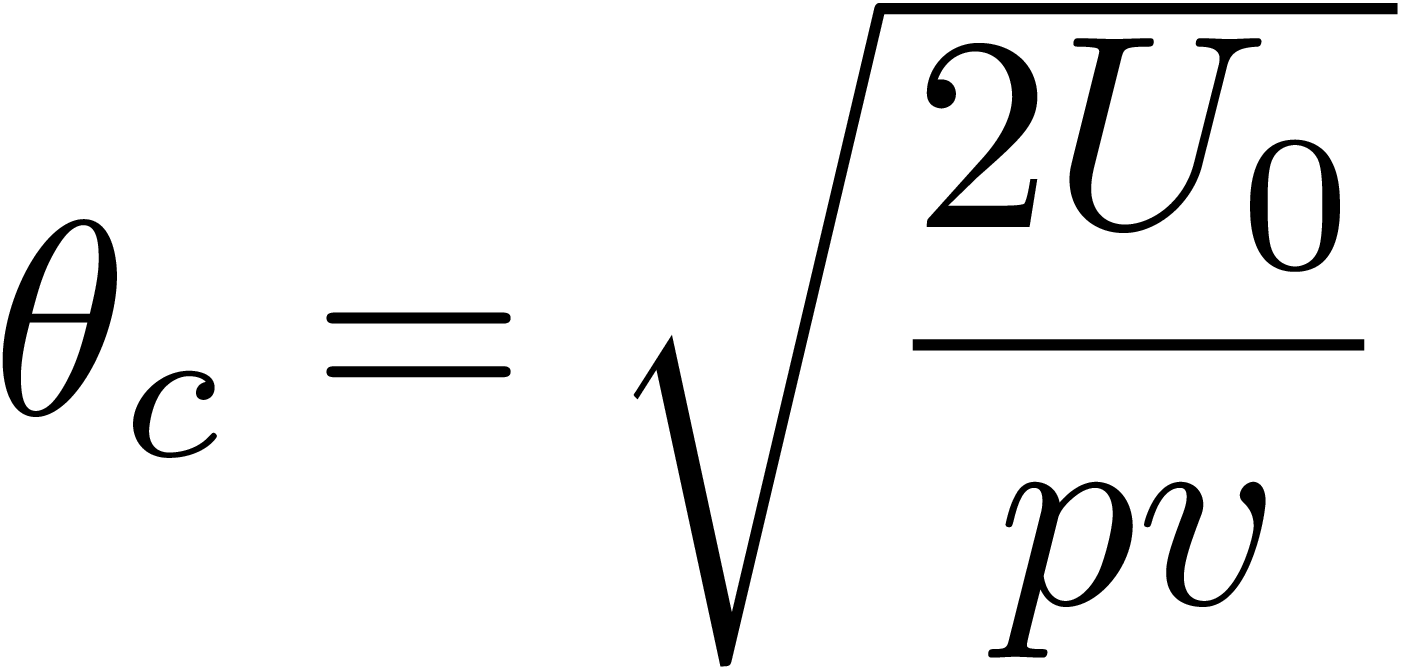 If the incidence angle < critical angle
Multiple scattering
Particles feels the interaction with the atoms of the plane as a whole and start to oscillate in channeling
J. Lindhard, Kgl. Dan. Vid. Selsk. Mat.-Fys. Medd. 34 No 4, 2821–2836 (1965)
Multiple scattering causes particles to exit the channeling condition → dechanneling
2/9
Geant4 School 2025 - Negrello Riccardo
Enhancement of radiation in aligned crystals
Coherent Bremsstrahlung
Channeling Radiation
(1950s) Ter-Mikaelian, Ferretti, Dyson-Uberall
Channeling Radiation (1976, Kumakhov)
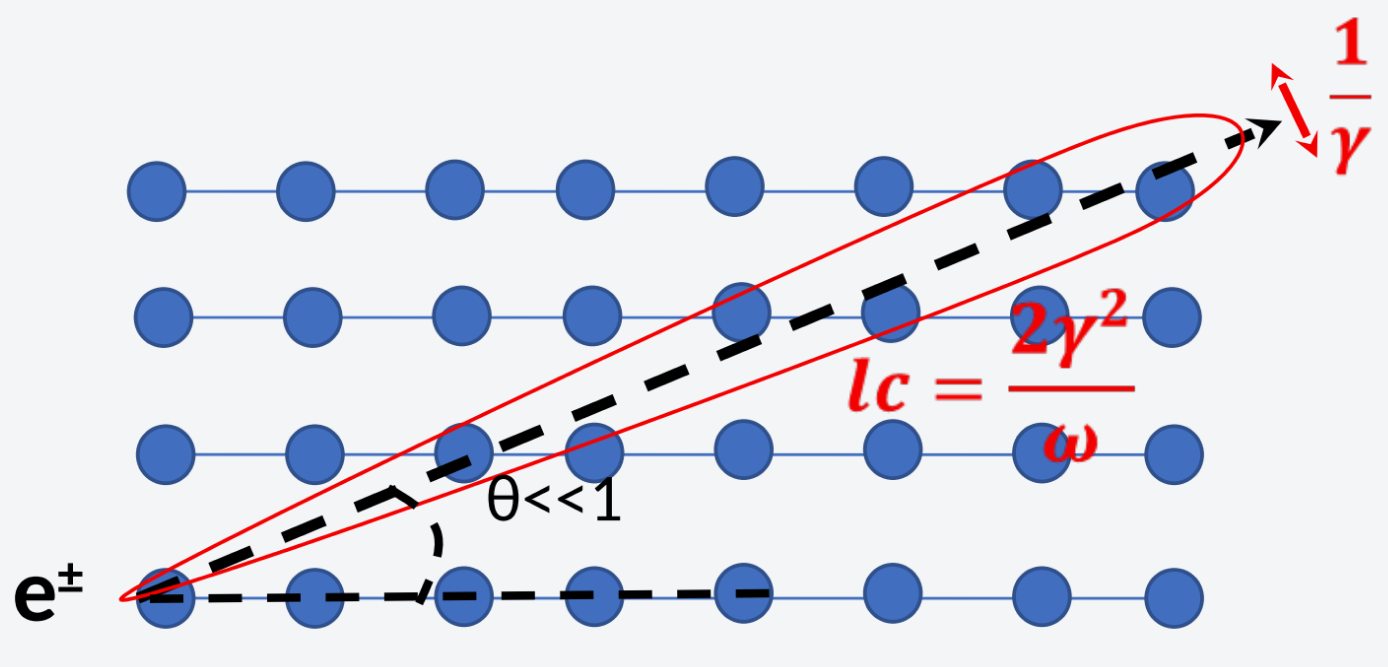 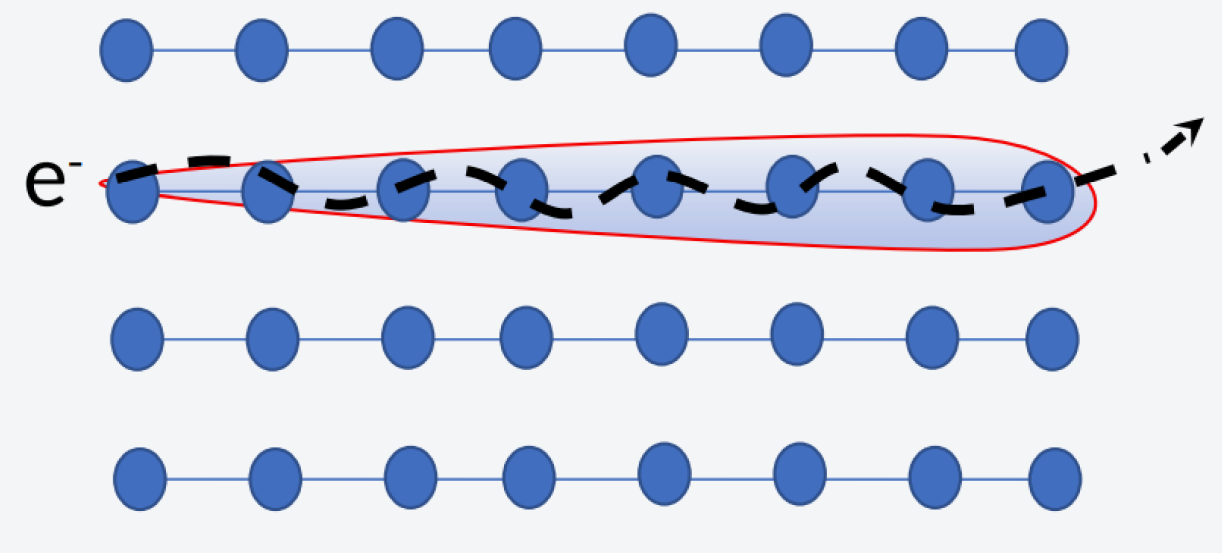 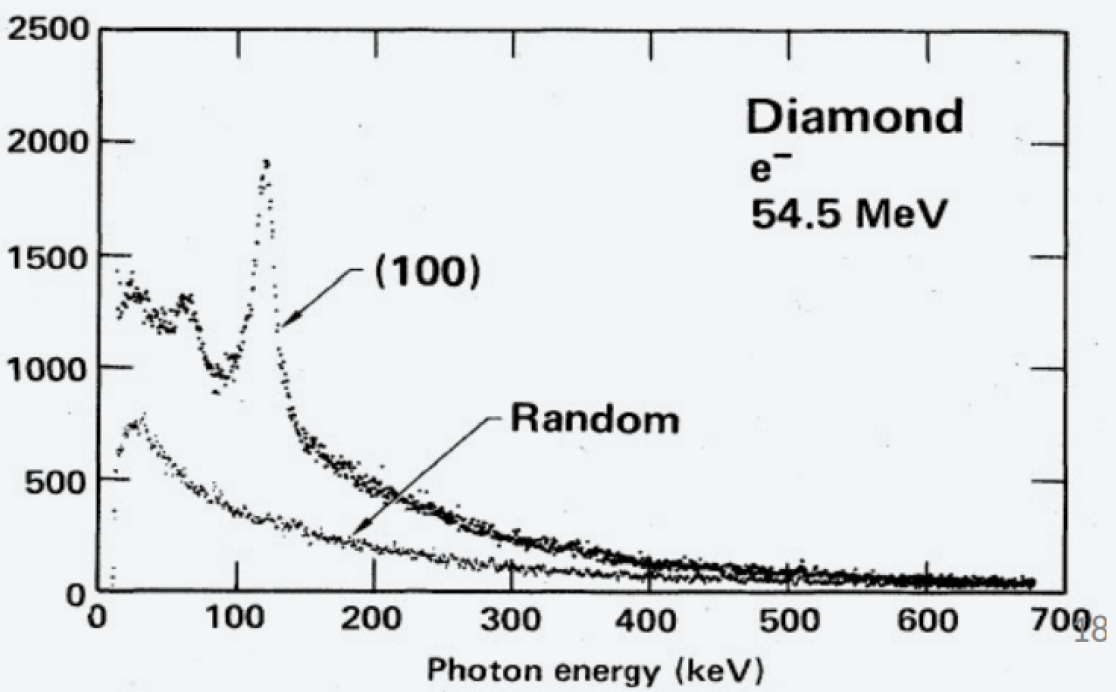 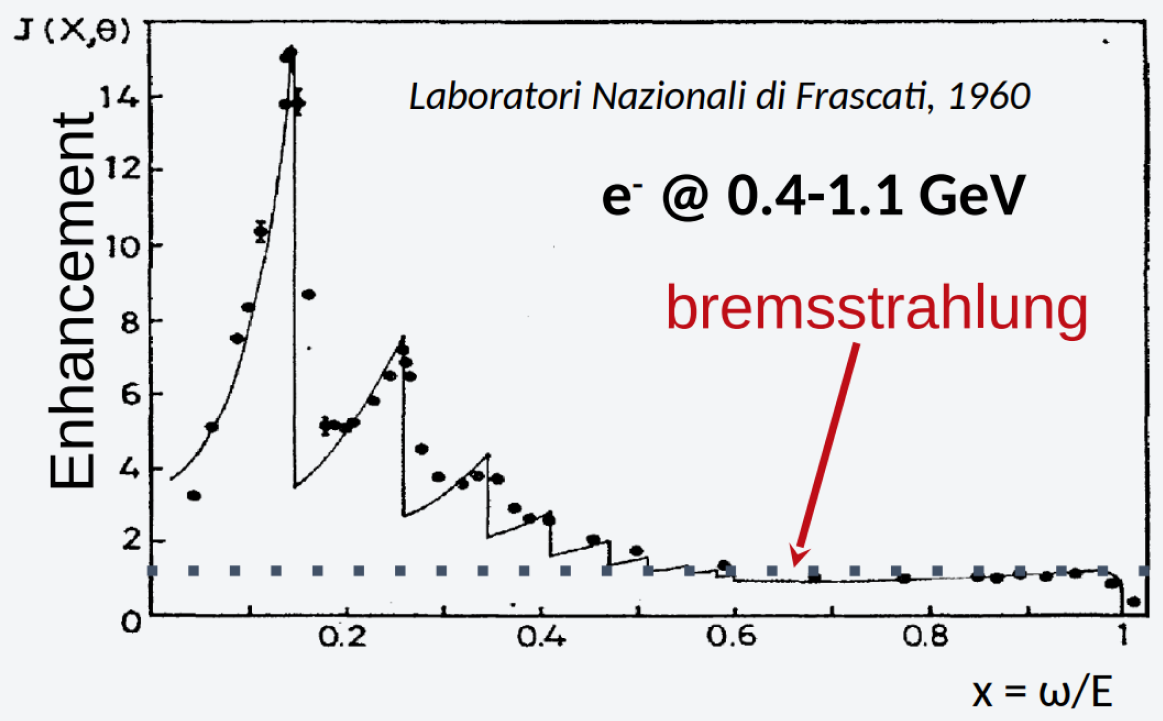 3/9
Geant4 School 2025 - Negrello Riccardo
Experiments with crystals
Crystal-based collimation or beam extraction from an accelerator
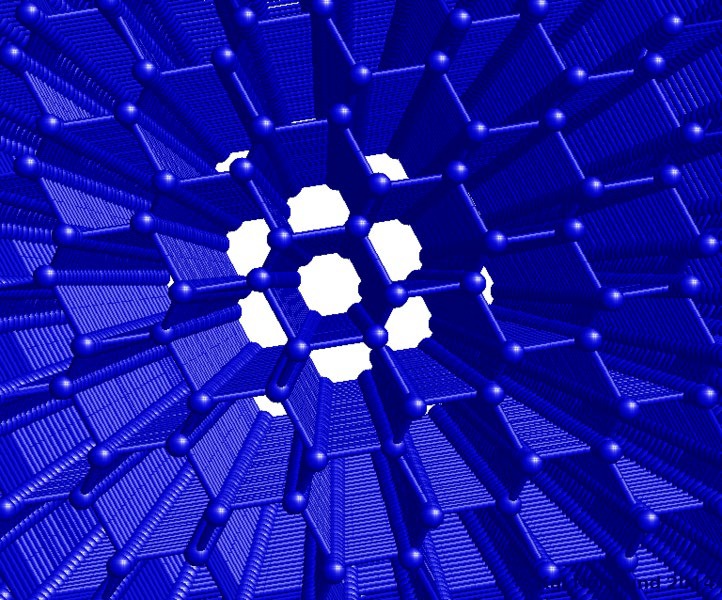 Innovative X and gamma ray source(Crystalline Undulator)
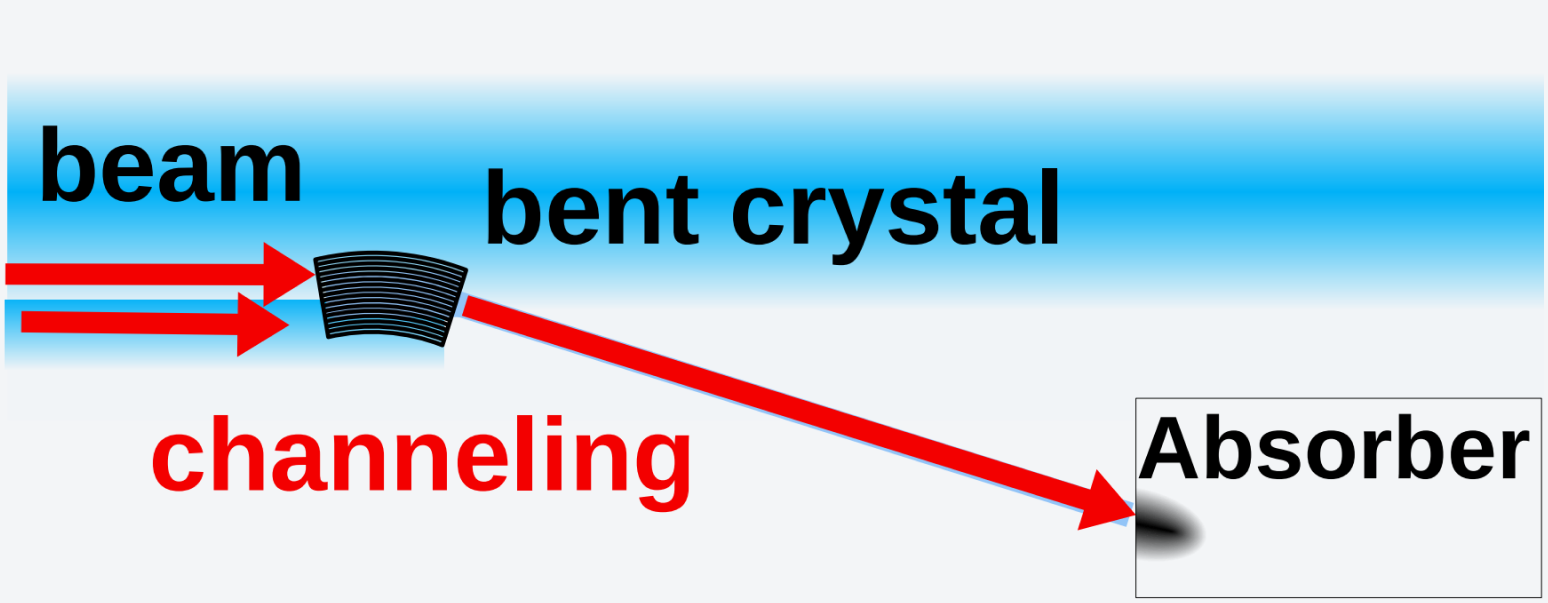 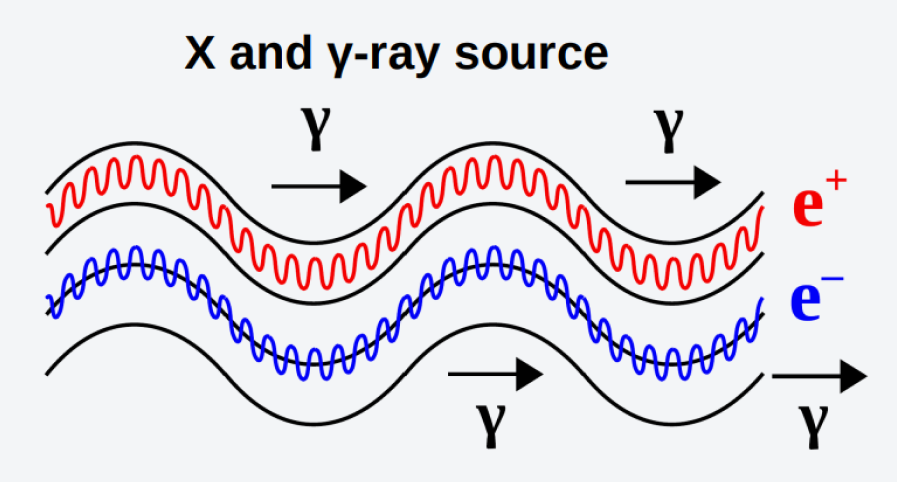 Measurements of MDM & EDM of exhotic particles
Improved positron source for future colliders
Oriented Calorimeters
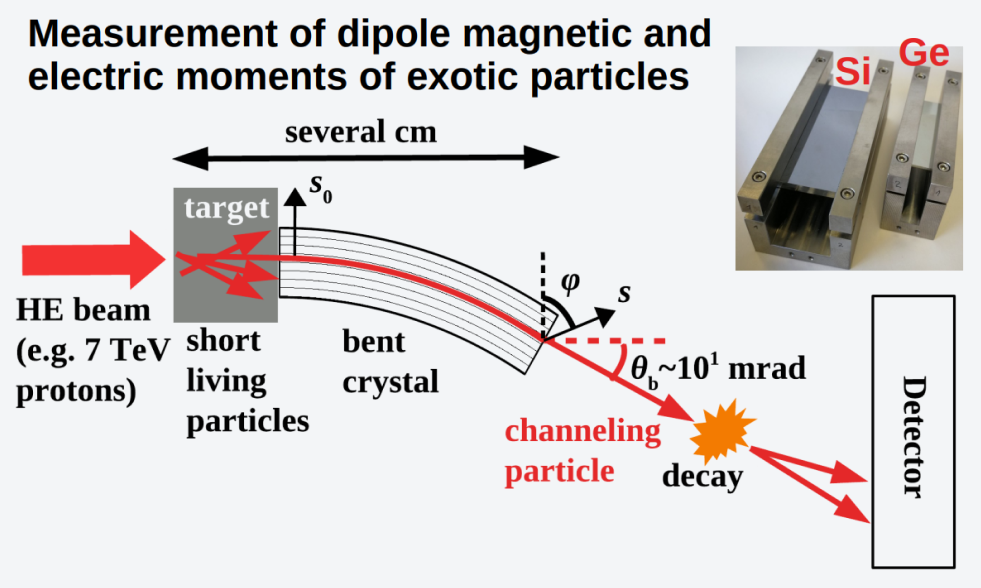 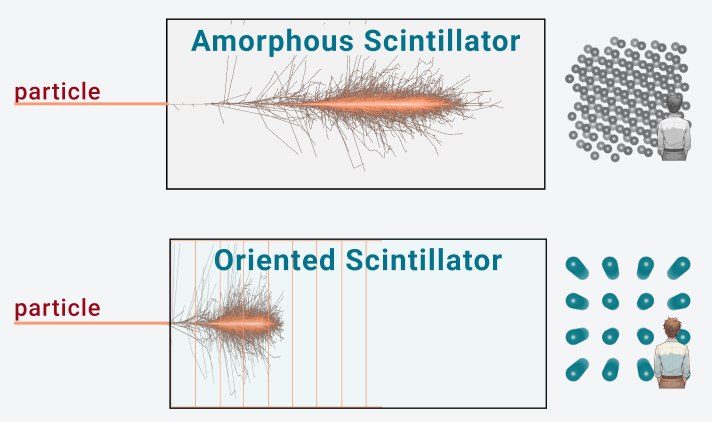 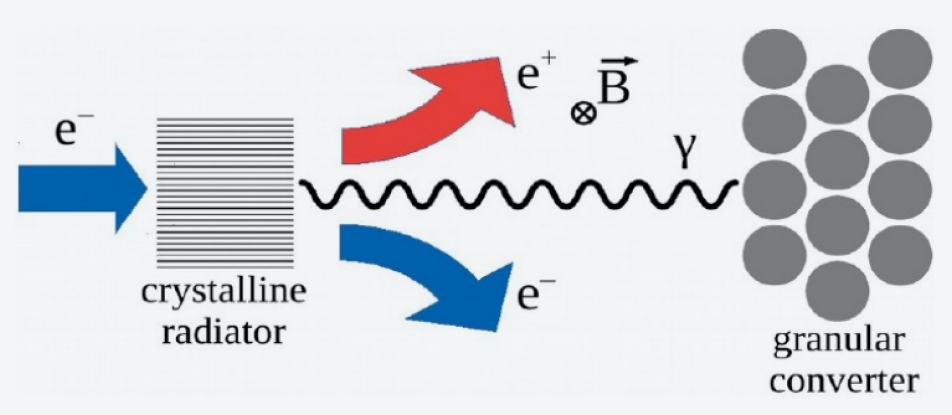 4/9
Geant4 School 2025 - Negrello Riccardo
Experiments with crystals
Crystal-based collimation or beam extraction from an accelerator
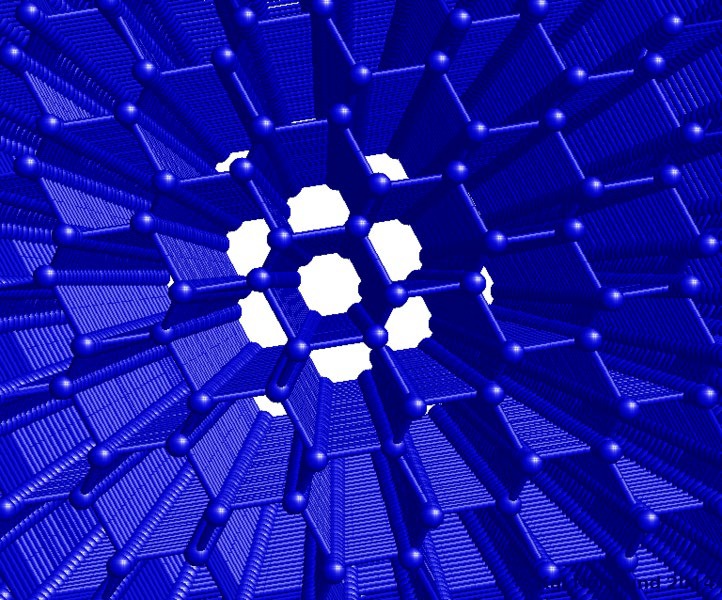 Innovative X and gamma ray source(Crystalline Undulator)
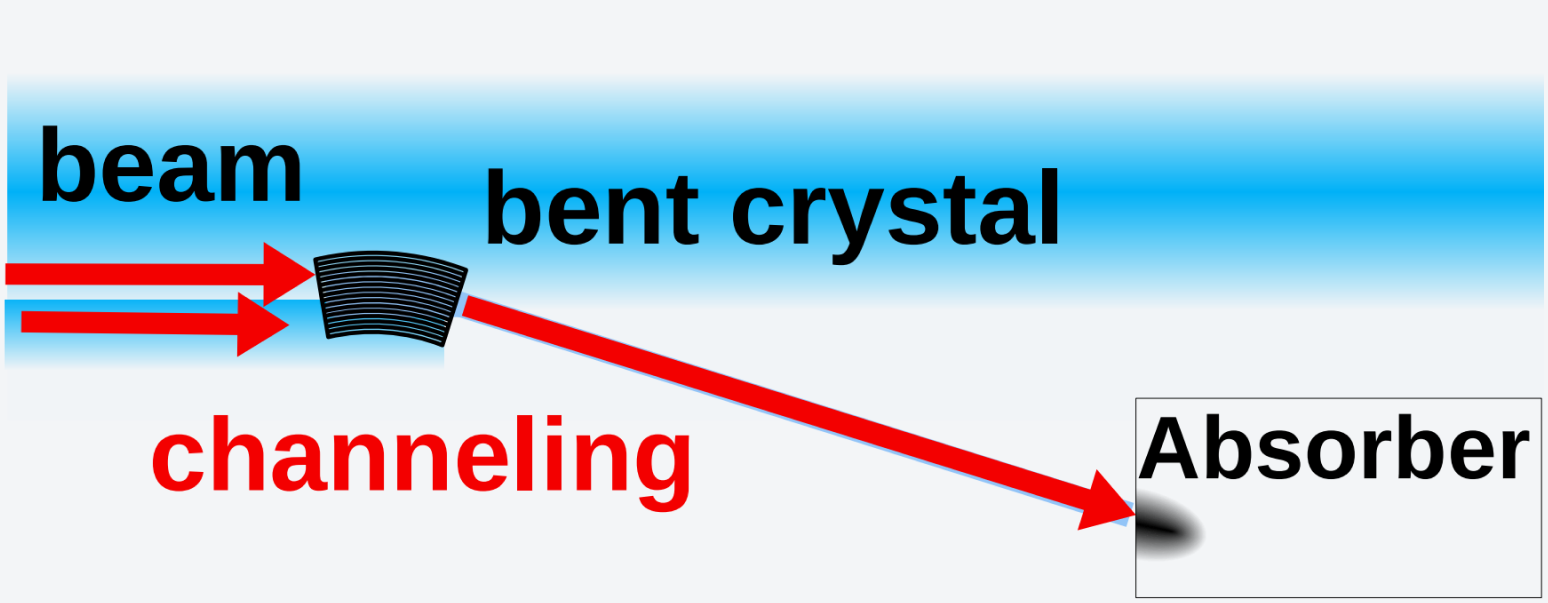 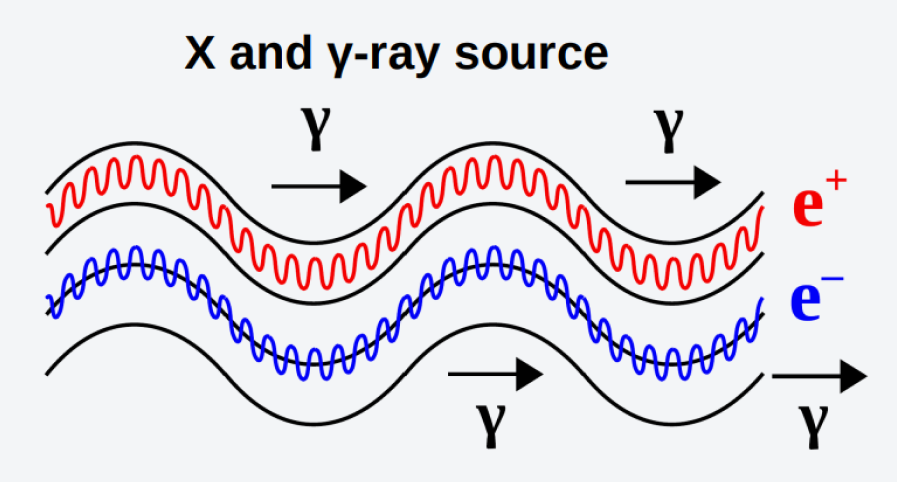 Measurements of MDM & EDM of exhotic particles
Improved positron source for future colliders
Oriented Calorimeters
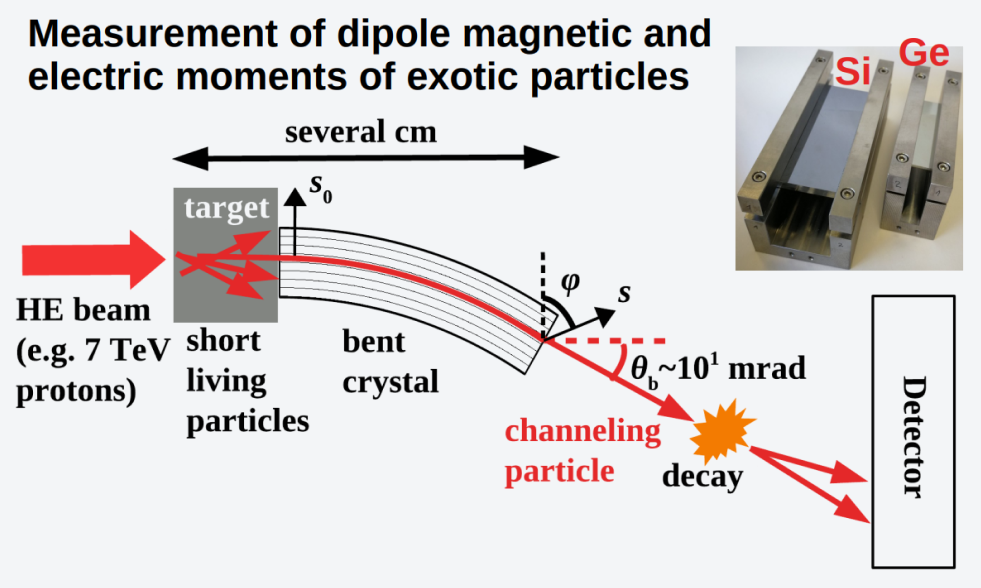 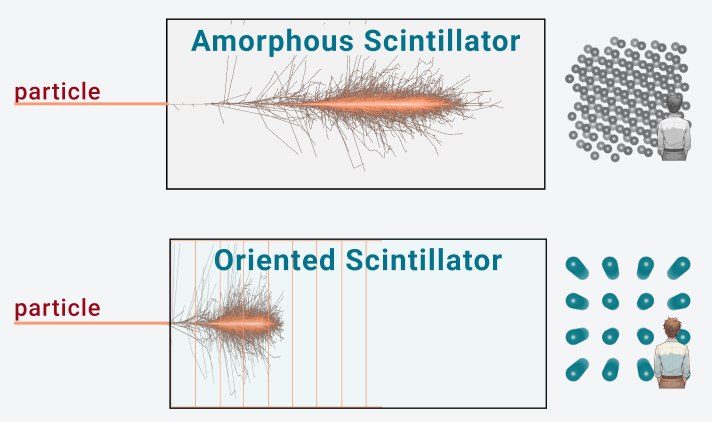 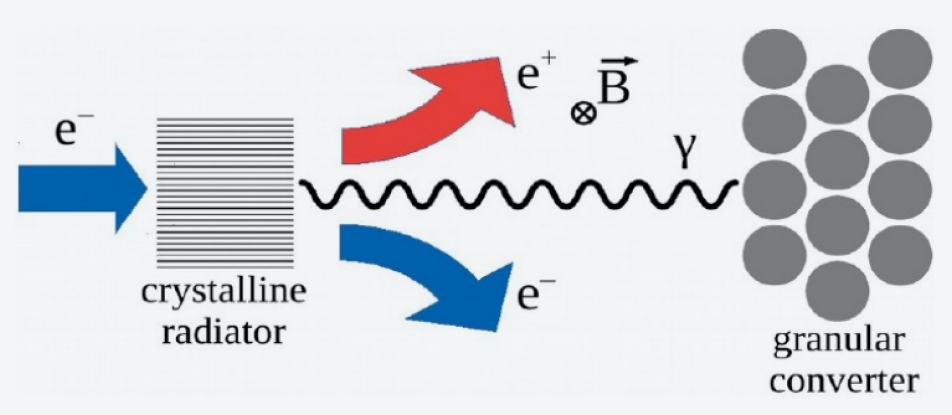 See P. Fedeli’s flash talk
5/9
Geant4 School 2025 - Negrello Riccardo
Radiation Sources: State of the Art
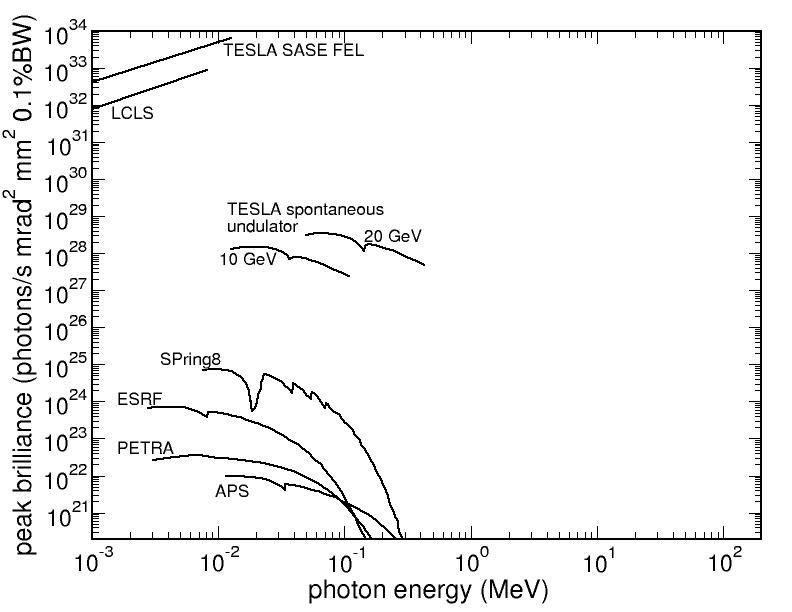 Which are the alternatives?

Inverse Compton Scattering & Gamma factoryRequires an high intensity laser

Crystalline Undulator:- Crystals are passive elements
Cover this region
Korol, A.V., Solov’yov, A.V. Eur. Phys. J. D 74, 201 (2020).
6/9
Geant4 School 2025 - Negrello Riccardo
Crystalline Undulator
Crystalline undulator
Magnetic undulator
period < mm
Production of γ-rays of ⁓1 MeV
period ⁓ cm
X-ray production of ⁓10 keV
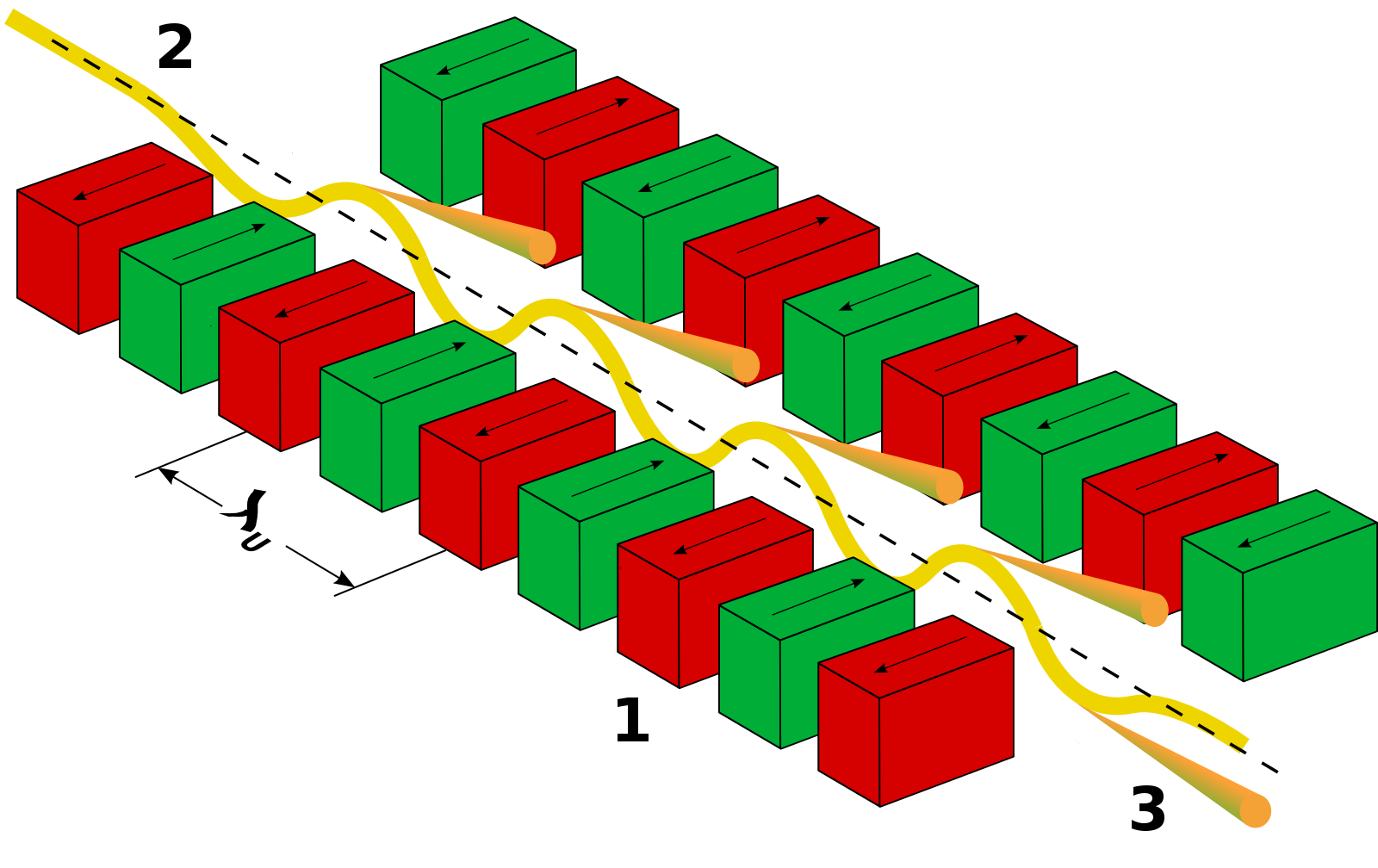 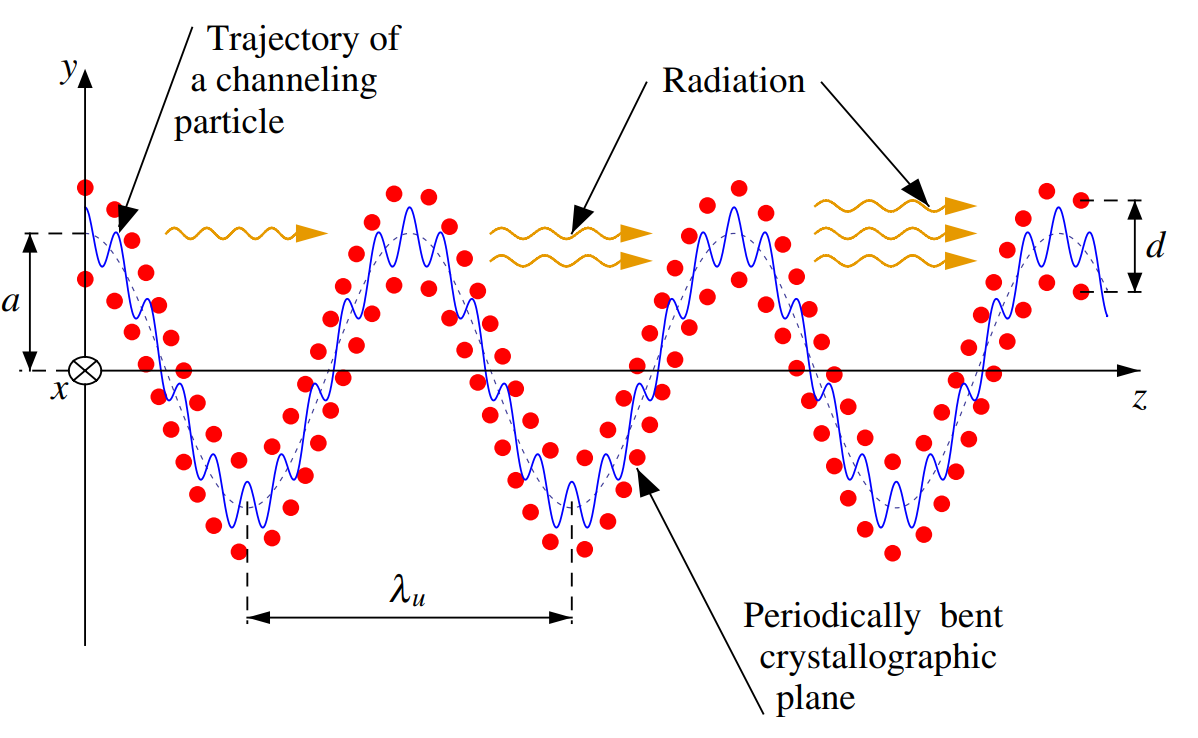 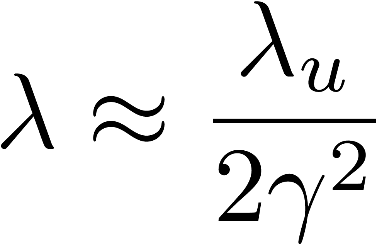 A. V. Korol and A. V. Solov’yov, Novel Lights Sources Beyond Free Electron Lasers, Springer Cham, 2022
7/9
Geant4 School 2025 - Negrello Riccardo
Simulations:
Crystalline undulator
Period 334 µm (10x)
Amplitude 1.85
Simulation:  e+ 10 GeV
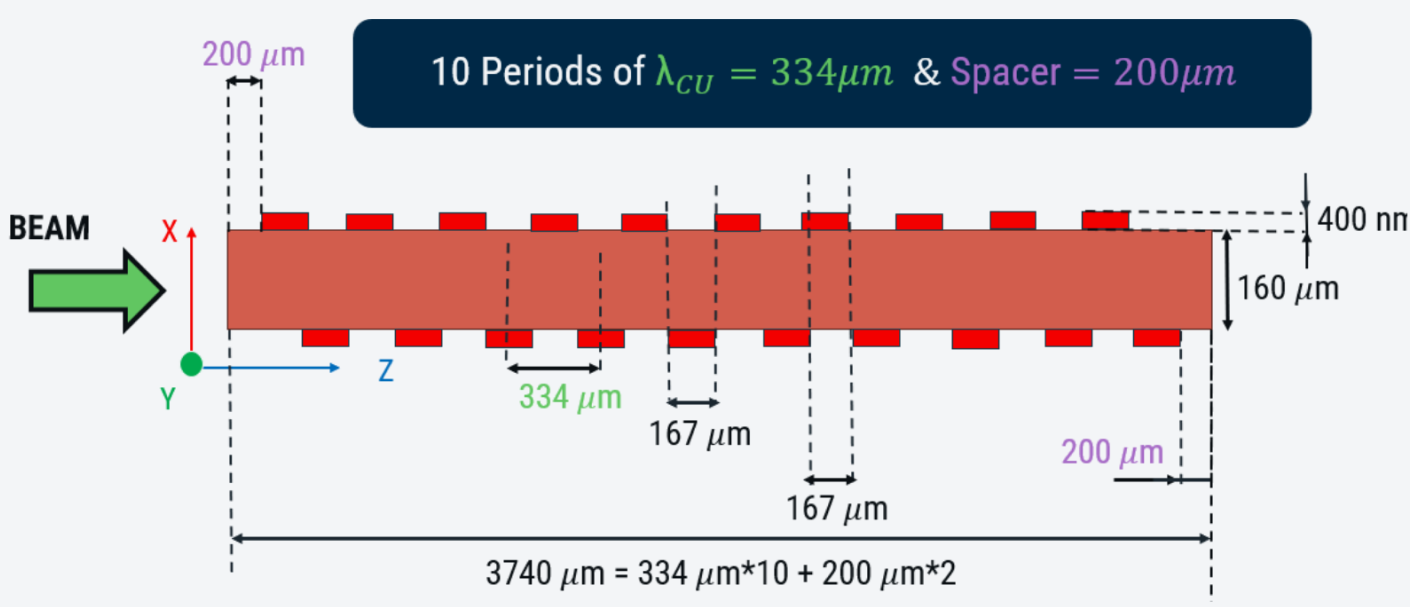 Long period oscillation
Crytalline Undulator peak
Short period oscillation
Channeling Radiation
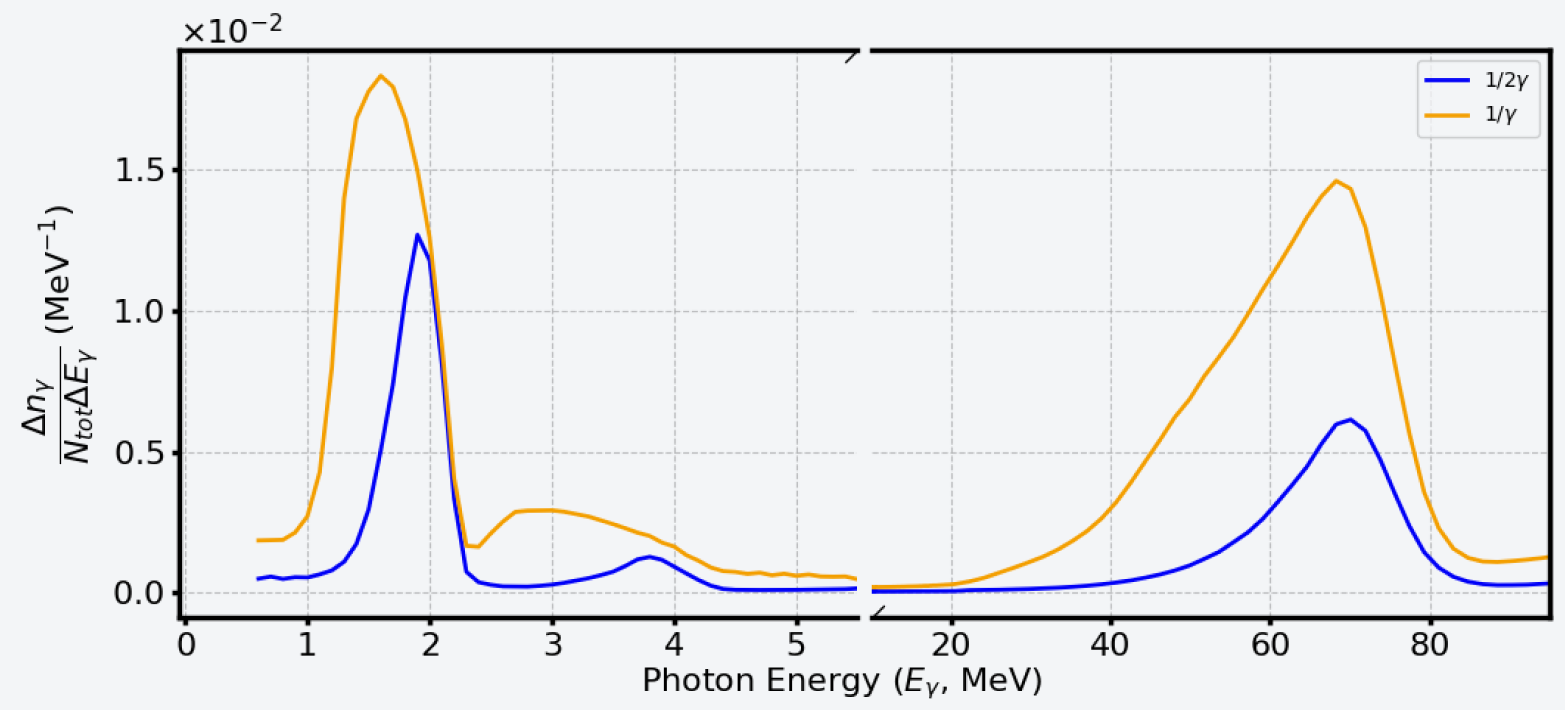 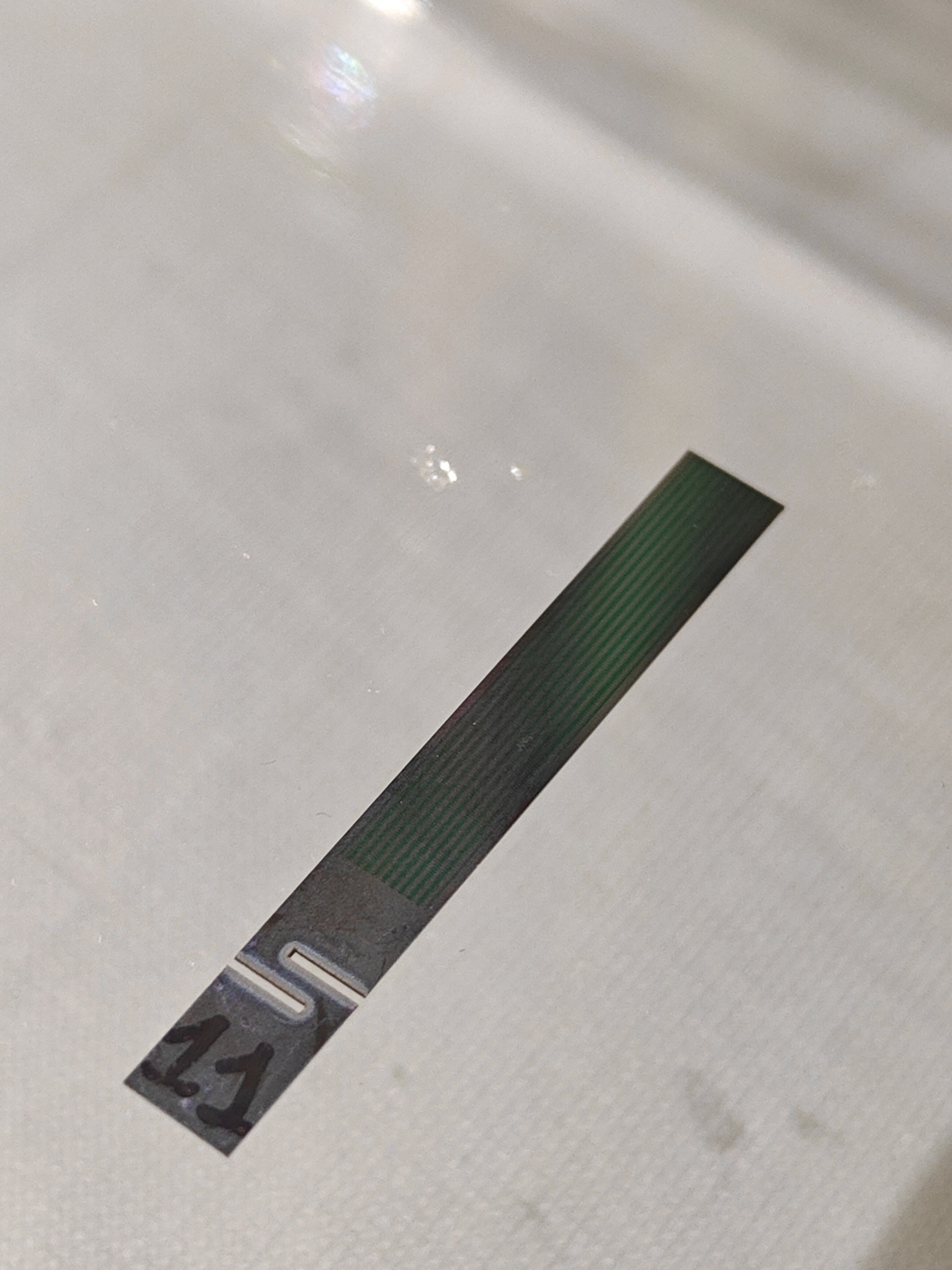 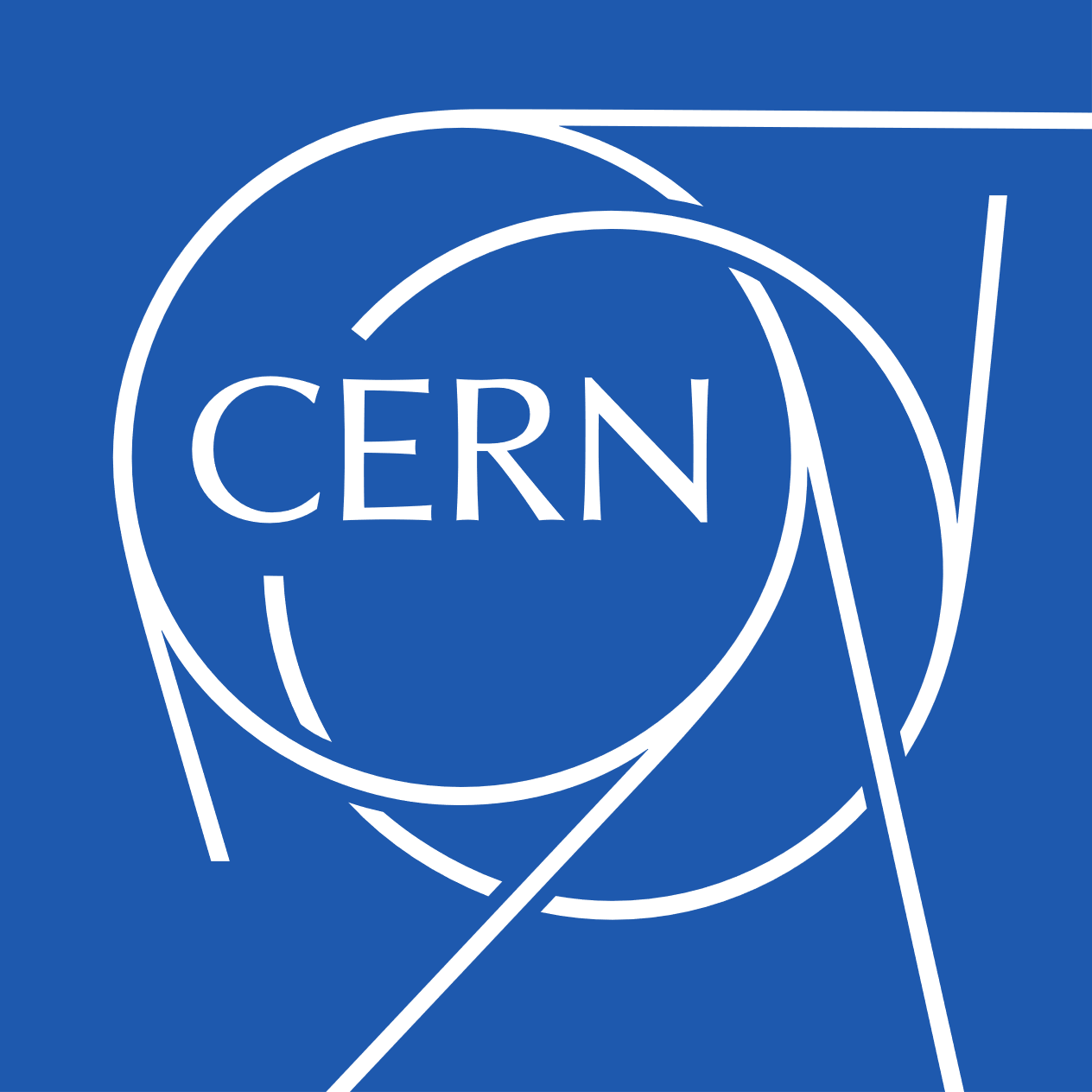 TESTED @CERN SPS 
e+ 35 GeV beam
8/9
Geant4 School 2025 - Negrello Riccardo
Applications
Conclusions
Medical physics
Nuclear interactions
Industry and technology
Accelerator physics
CU are tunable for specific applications.
Crystals function as passive elements.
Some prototypes have been produced and under test.
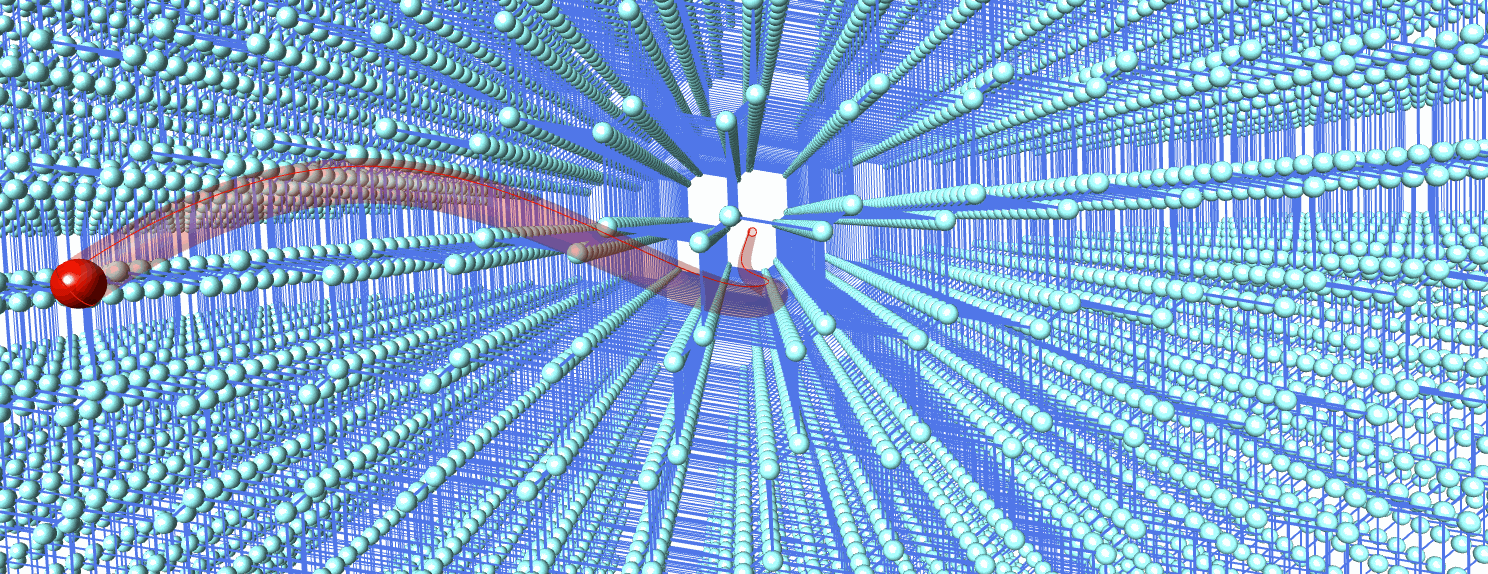 Thank you!

riccardo.negrello@unife.it
9/9
Geant4 School 2025 - Negrello Riccardo